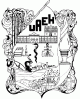 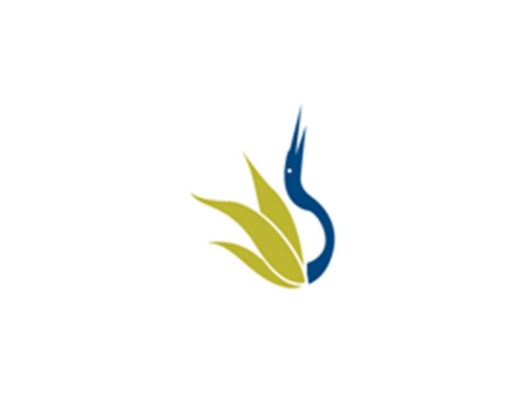 UNIVERSIDAD AUTÓNOMA DEL ESTADO DE HIDALGO
ESCUELA SUPERIOR DE ZIMAPÁN
Licenciatura en Derecho

Tema: GARANTÍAS SOCIALES. 

L. D. Anel Victoria Trejo

Julio-Diciembre  2016
Tema: GARANTÍAS SOCIALES.
 
Resumen.- Los orígenes del Derecho Social fueron por causas sociológicas  profundas, antecedentes lejanos, pero más que nada, obedece a un conjunto de circunstancias  propias  de  su  tiempo y  que   se  constituyeron  con  la  aportación  de  varias corrientes creadoras

(Abstract).-The origins of Social Law were by deep sociological causes , distant history , but more than anything , due to a set of particular circumstances of time and which were established with the contribution of several creative currents

 Palabras clave: derecho social, grupo social vulnerable, tutela, estado.

(keywords) social rights , vulnerable social group , guardianship, state
Objetivo General:
El alumno clasificará las garantías individuales y sociales que la Constitución le reconoce.
Nombre de la unidad: GARANTÍAS SOCIALES. 



UNIDAD III


Objetivo de la unidad: El alumno estudiará los orígenes y evoluciones de los derechos humanos y garantías del individuo
Tema: GARANTÍAS SOCIALES.

3.1.- Antecedentes.                            
3.2.-Concepto y naturaleza de las garantías sociales. 

Introducción: la Revolución Industrial y la implantación del sistema económico liberal, que dieron origen a la clase trabajadora, constituyeron la sustancia del Derecho  Social;  y  tales  hechos  no  pasaron  desapercibidos para  grandes   pensadores  que expresaron nuevas ideas para aliviar las desigualdades sociales y proteger a los económicamente débiles.
Antecedentes del Derecho Social
Entre finales del siglo XIX y comienzos del XX, las críticas al capitalismo se agudizan y los derechos sociales  experimentaron un renovado impulso político e inclusión legal. Enérgicas experiencias reformistas inspiran el  surgimiento de Estados sociales liberal-reformistas en el mundo anglosajón (Gran Bretaña, Nueva Zelanda y Australia) y sientan las bases de un modelo universalista y social demócrata en los países escandinavos (Suecia, Noruega, Dinamarca).

En el viejo Imperio ruso y en México, por su parte, tienen lugar ensayos revolucionarios de alcance diverso. En este último caso, las constituciones revolucionarias recogen un generoso alcance de los derechos laborales, todo ello con alcance limitado, deformado o simplemente cancelado por la realidad política.
Los orígenes del Derecho Social fueron por causas sociológicas  profundas, antecedentes lejanos, pero más que nada, obedece a un conjunto de circunstancias  propias  
de  su  tiempo y  que   se  constituyeron  con  la  aportación  
de  varias corrientes creadoras. 

Así, los acontecimientos de la Revolución Industrial y la implantación del sistema económico liberal, que dieron origen a la clase trabajadora, constituyeron la sustancia del Derecho  Social;  y  tales  hechos  no  pasaron  desapercibidos para  grandes   pensadores  que expresaron nuevas ideas para aliviar las desigualdades sociales y proteger a los económicamente débiles.

La sociedad  organizada en una forma superior que es el Estado  busca  que  a  todos  sus  miembros  se  les  brinde  la  oportunidad  de  desenvolverse íntegramente.
El nacimiento del Derecho Social, fue en el momento mismo en que aparecieron los primeros grupos sociales,  pero su examen y su estudio comenzaron a realizarse recientemente de una manera analítica y crítica; las cuestiones que el mismo estudia ya existían, independientemente de que se les analizara esquemáticamente por la ciencia del Derecho Social, que en su establecimiento no llega al centenario.  El  Derecho  Social  no  crea  los  problemas  sino  que  los  estudia  y  explica científicamente y resume algunas teorías con respecto a su origen que expresan los maestros Trueba y de la Cueva, tiene su fuente y fundamento en la Constitución Mexicana
La sociedad se sirve del Estado para la satisfacción de sus necesidades, y cuando la sociedad ha impuesto al Estado la obligación de servirle es cuando ha logrado elevar sus derechos al marco legislativo surgiendo entonces e l derecho social. El derecho social ha sido, desde su nacimiento, el gran equilibrador de las desigualdades sociales y por ello el instrumento de estabilidad política de que se han valido los gobiernos para mantenerse en el poder; en la medida en que los sectores de la sociedad que caen bajo sus disposiciones vean disminuidos, formal  y materialmente, las garantías que se les otorgan y que obtuvieron mediante la lucha, existirá el riesgo de verse obligados a continuar la misma pero adoptando medidas que transgredan el orden establecido, toda vez que éste los oprime, les coarta la posibilidad de desarrollo.
El Derecho Social arranca  de  las  disposiciones  o  reglas  compiladas  en  las  famosas  Leyes  de  Indias,  a  los aborígenes.

La originaria protección de los derechos de los mexicanos, del ciudadano, y del jornalero, se encuentran en las proclamas libertarias del Padre de la Patria, el Cura Miguel Hidalgo y Costilla y en el mensaje de Don José María Morelos y Pavón que reclamaba aumento de jornal y vida humana  para  los  jornaleros,  principios  que  se  escribieron  en  el  Supremo  Código  de  la Insurgencia: la Constitución de Apatzingán de 1814, aun cuando no tuvo efectos prácticos;
Fue en México, mucho antes que en otra parte del mundo, donde se habla con sentido autónomo del Derecho  Social,  cuando  Ignacio  Ramírez  el  ―Nigromante-  alza  su  voz  en  defensa  de  los débiles: mujeres, niños, huérfanos en el  Congreso Constituyente de 1856-1857, haciendo un reclamo a la comisión fuerte y certero  adelantándose a sus tiempo; sin embargo, las ideas sociales que se tuvieron de la legislación de  Indias, las proclamas de Hidalgo, Morelos, así como las mas precisas   del Nigromante, no llegaron a  cristalizar en las Leyes al finalizar el siglo XIX, pese a las inquietudes y manifestaciones socialistas.
Fue hasta 1917 cuando el Derecho Social se convirtió en norma jurídica fundamental en la Constitución formulada en el Congreso Constituyente de 1916-1917, instalado en la Ciudad de Querétaro.

En esta Constitución producto de la Revolución Social Mexicana, se crearon por primera vez en el  Universo,  derechos  sociales  para  campesinos  y  trabajadores  en  los  artículos  27  y  123 naciendo así  el Derecho Social Positivo, el cual fue incorporado en el Tratado de Paz de Versalles10  de 1919 y en las Constituciones de diversos Estados de casi todos los continentes. 

Por consiguiente el origen del Derecho Social Universal se encuentra en nuestra Constitución de 1917.
El 1919 se establece la constitucionalización y la internacionalización del Derecho social. En el   Tratado  de Versalles, nace la Sociedad de Naciones, la cual da origen a la Organización Internacional del Trabajo, además de la Constitución de Weimar de Alemania que junto a la Constitución de México sancionada dos años antes,  dieron origen  al  constitucionalismo  social,  que  estableció  el  Estado  de  Bienestar  y  reconoció  los  derechos  de  los trabajadores
Conclusión: 

Las garantías sociales protegen al hombre como integrante de un grupo social y le aseguran un mínimo educativo y económico. Las garantías sociales implican un hacer por parte del Estado; en cambio, las garantías individuales representan primordialmente un abstención por parte del propio Estado. 

Asimismo, las garantías sociales serían, así, aquellas que protegen al hombre en tanto integrante de un grupo social.

 Éstas “son disposiciones constitucionales que establecen y regulan los derechos y prerrogativas de los grupos humanos o de la nación en su conjunto, conforme a criterios de justicia y bienestar colectivos”.
Bibliografía del tema:

DERECHOS HUMANOS DERECHOS FUNDAMENTALES Y GARANTIAS
Autor: Ana Elena Fierro Ferraez
Editorial: OXFORD UNIVERSITY PRESS (MEX)
Formato: Rustica
Páginas: 293
Código de barras: 9786074262414
Primera ed. 2012

DERECHOS HUMANOS
Autor: Carlos Fernando Quintana Roldan
Editorial: EDITORIAL PORRUA
Formato: Rustica
Páginas: 537
Código de barras: 9786070914041
2013

LOS DERECHOS HUMANOS EN MÉXICO C/CD
Autor: Ariel Alberto Rojas Caballero
Editorial: EDITORIAL PORRUA
Formato: Rustica
Páginas: 231
Código de barras: 9786070920011
Segunda edición 2015